VEROVANJE STARIH GRKOV
GRKI IN VEROVANJE
Grki so bili politeisti, kar pomeni da so verjeli v več bogov. Bogovi so imeli dobre in slabe človeške lastnosti.
Vsi bogovi naj bi živeli na vrhu gore Olimp- najvišje gore v Grčiji.
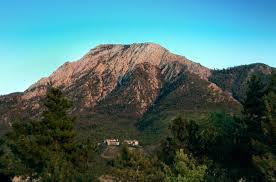 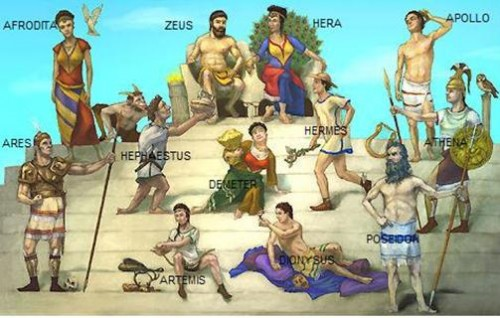 ZEUS
Bil je gospodar neba in zemlje, vladal je vsem bogovom in ljudem, ter tudi vetrovom, gromu, blisku in odločal o sreči, nesreči, slavi, bogastvu, bil pa naj bi tudi bog vremena.
 Vendar pa Zeus ni bil Stvarnik.
HERA
Zevsova sestra in žena, zaščitnica družin in kraljica bogov, boginja zakona, družine, poroda in žena. Na Olimpu je uživala posebno spoštovanje. Zgodba pravi, da je Hera Zevsu pristala za ženo pod pogojem, da pride v njeno naročje, ne da bi se tega ona zavedala.
AFRODITA
Bila je boginja ljubezni in lepote ter plodnosti, najlepša boginja. Bila je zaščitnica ljubimcev.
Poročena je bila s Hefajstom, bogom kovaštva in ognja, ki pa ga je stalno varala z nesmrtniki in smrtniki.
APOLon
Bil je bog svetlobe, pesništva, preroštva (najbolj znano preročišče je bilo Apolonovo preročišče v Delfih, kjer je prihodnost napovedovala od pare omamljena Pitija), poezije glasbe in zdravljenja. Bil je vodja devetih grških muz (modric), zaščitnic umetnosti in znanosti.
atena
Boginja modrosti in obrti, zaščitnica pametnih in pogumnih mož. Bila je Zevsova najljubša hči.
hermes
Bil je zaščitnik trgovcev, prekupčevalcev in popotnikov, božji sel, bog prometa, trgovine, tatov in gimnastike.
DEMETRA
Boginja rokodelstva in zemeljskih plodov, boginja žita in rodovitnosti. Bila je tudi zavetnica zakona in otrok. Bila je hči Kronosa in Ree in ena izmed Zevsovih številnih ljubic (z njim je imela hčer Perzefono).
ARES
Bog vojne, najbolj znan Afroditin ljubimec. Bil je sin Here in Zevsa. Med prebivalci Olimpa  je bil nepriljubljen, celo njegov oče naj bi ga zaničeval.
HELIOS
Sončni bog, s svojim vozom in konji naj bi vsak dan prevozil svojo pot kot sonce.

Njegova najbolj znana upodobitev je kip Kolos, ki je varoval vhod v pristanišče na Rodosu in bil tako veličasten, da ga je Herodot umestil med sedem svetovnih čudes.
POZEJDON
Bog morja, povzročitelj potresov, Zevsov brat.  Bil je ustvarjalec otokov na mirnih morjih. Ko je bil užaljen ali ignoriran je s svojim trizobom povzročil kaotične stvari, npr. potrese, potope, brodolome itd. Mornarji so molili k Pozejdonu za varno plovbo in včasih tudi utapljali konje kot daritev.
DIONIZIJ
Bil je bog vina, veselja, moške moči, zabav, eden najbolj priljubljenih bogov. Dioniz navdihuje veseljaško čaščenje, ekstazo in slavljenje ter je zelo pomembna figura starogrške grške mitologije in verovanja. Je eden od dvanajstih Olimpijcev (zamenjal je boginjo Hestijo). Od njega izvira tudi grško gledališče.
pan
Bil je bog pastirjev, polj in gozdov. Bil je sin boga Hermesa in nimfe Penelope. Pogosto so ga upodabljali s kozjimi nogami, rogovi in repom. Povezovali so ga s pomladjo. Sprehajal se je po gričih Arkadije in lovil nimfe.
HADES
Kralj mrtvih, bog podzemlja. Njegova žena je bila Perzefona. Bil je brat Pozejdona in Zevsa.
Verski obredi
Verski obredi so se običajno odvijali na odprtem, in sicer na kraju, ki je bil svet  temenos. Takšen temenos je imel oltar, včasih pa tudi tempelj, ki so ga vodili svečeniki in svečenice.
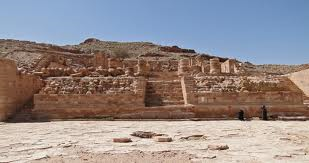 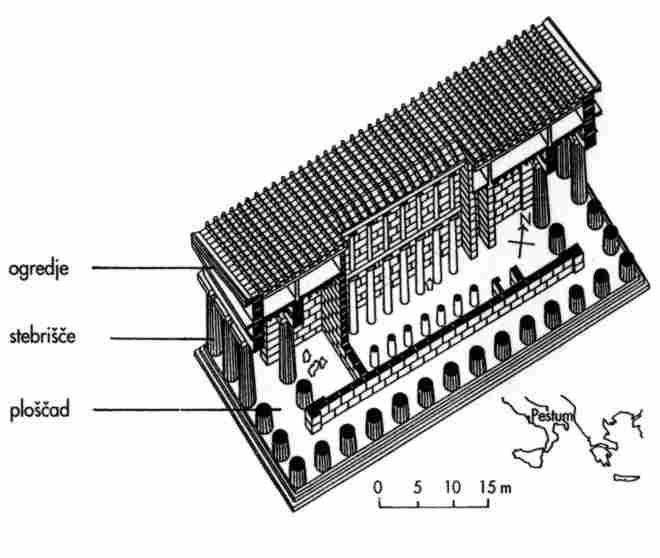 VERSKI OBREDI
Žrtveni obredi;
Sprevodi
Molitve
Žrtveno ubijanje
Jetra
Pojedina za boga
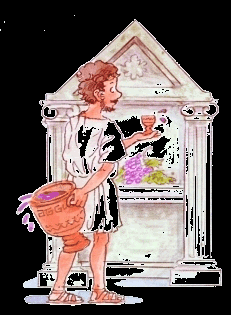 Oraklji
Na svetih mestih, kot sta bila Delfi in Dodona, so bogovi ljudem govorili z oraklji. Orakelj je bilo lahko že šumenje listja, ropotanje loncev ali pa so ga sporočili mediji v transu.
Beseda –orakelj- se je nanašala na sporočilo, kot tudi na kraj, kjer se je vernik posvetoval z bogovi.
delfi
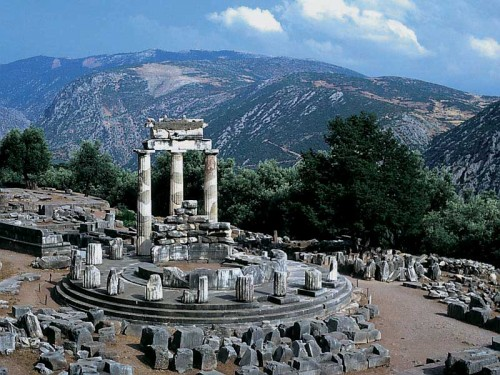 prerokovanje
Ptica iz; VZHODA- sreča
                   ZAHODA- nesreča                                         
Drugi načini prerokovanja;
Plameni
Ribe
Kocke
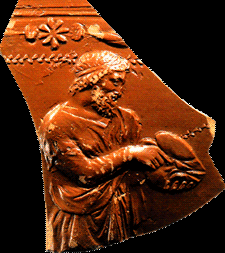 Smrt in posmrtno življenje
SMRT IN POSMRTNO ŽIVLJENJE
Pogrebni obredi;
Objokavanje
Pogrebni sprevod
Pokop
Spomenik
Očiščenje
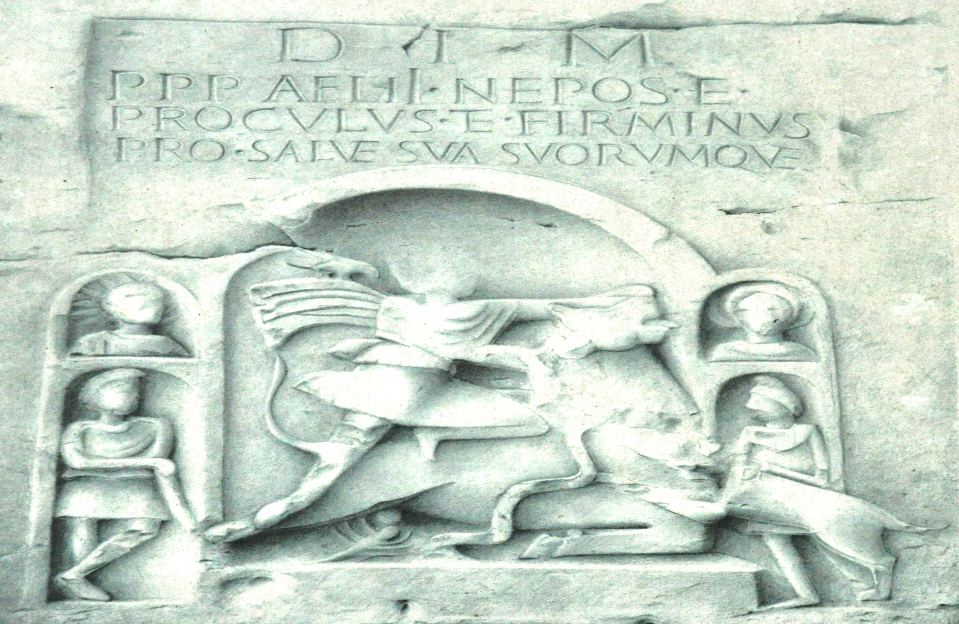 KRATKA PONOVITEV
Kaj so bili Grki? Kje so živeli njihovi bogovi?
Naštej nekaj omenjenih bogov. Opiši Zeusa.
Kako se je imenoval njihov tempelj?  Opiši žrtveno ubijanje.
Kaj so oraklji? Katera sta najznamenitejša oraklja? 
Naštej vsaj 3 načine prerokovanja v Stari Grčiji. 
Opiši  pogrebni obred očiščenje.
VIRI
Viri slik;
Google slike
Zgodovinarka.si
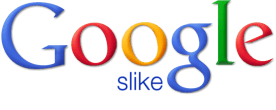 viri
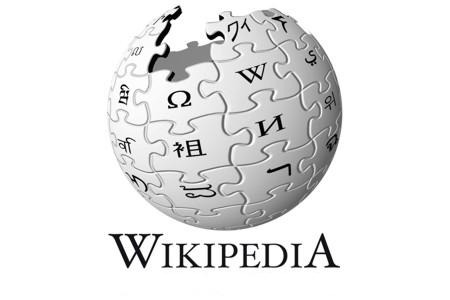 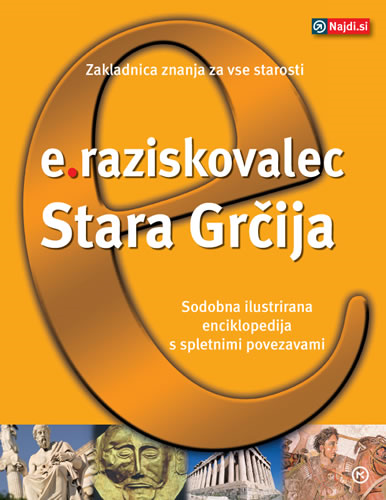 Viri besedila;
Zgodovinarka.si
Wikipedia
Knjiga e.raziskovalec- Stara Grčija
Knjiga Zakaj neki so Grki gradili svetišča?
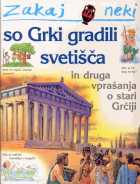 Hvala za pozornost!